Unit 9:Developmental Psychology
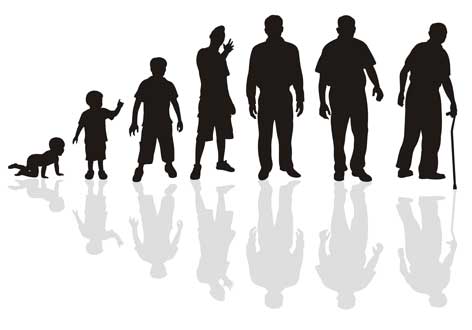 Unit Overview
Prenatal Development and the Newborn
Infancy and Childhood
Parents and Peers
Adolescence
Adulthood
Reflections on Two Major                 Developmental Issues
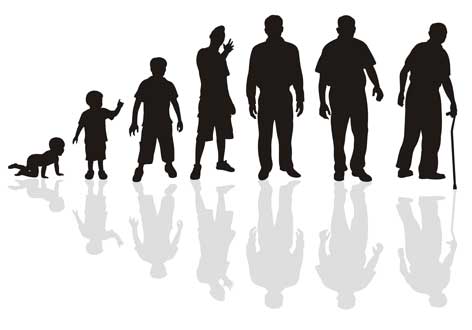 Click on the any of the above hyperlinks to go to that section in the presentation.
Introduction
Developmental psychology
Nature versus nurture
Continuity and stages
Stability and change
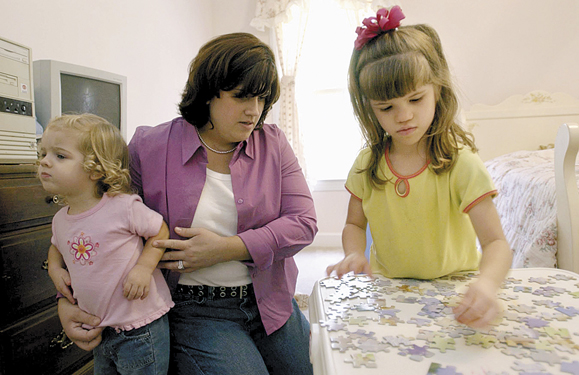 Prenatal Development and the Newborn
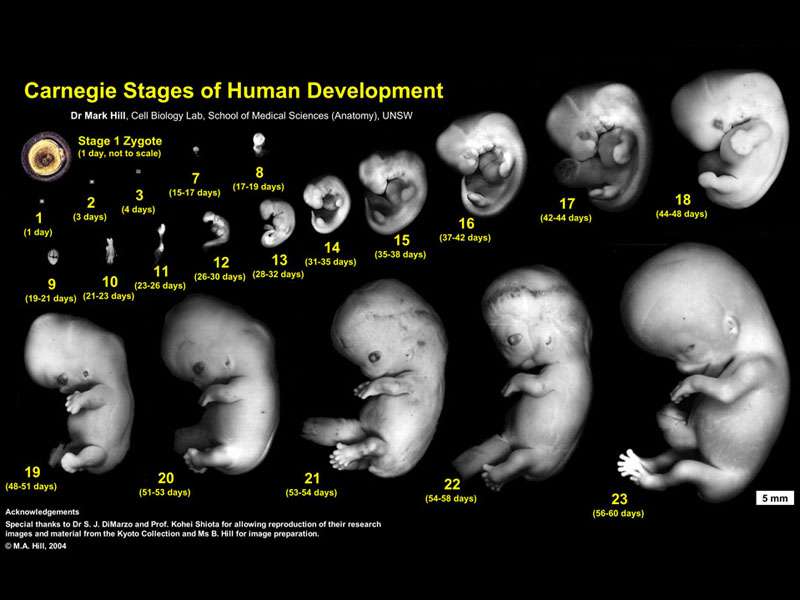 Conception
Conception
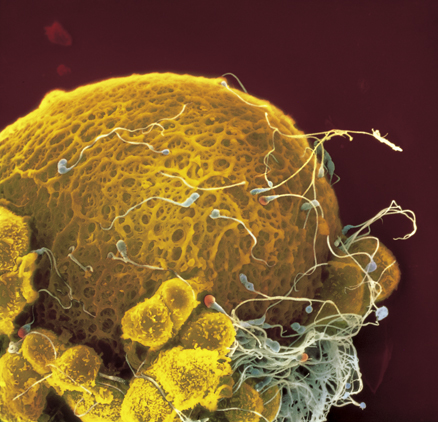 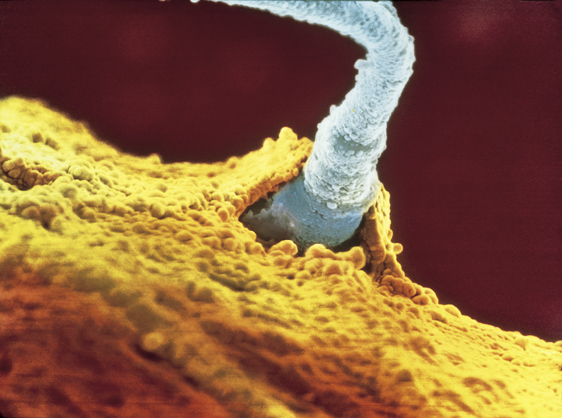 Prenatal Development
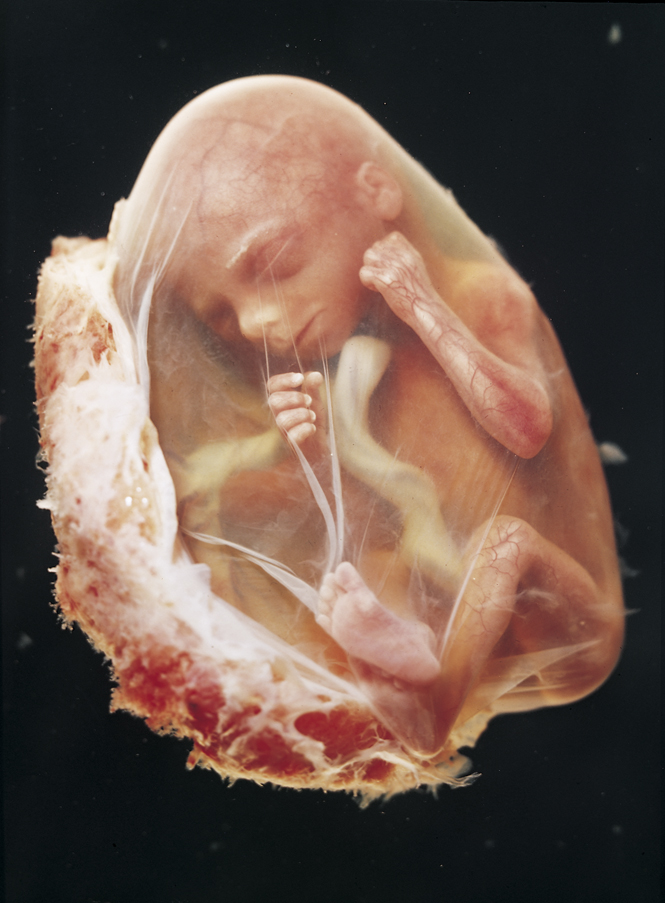 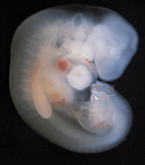 Zygote
Embryo
Fetus
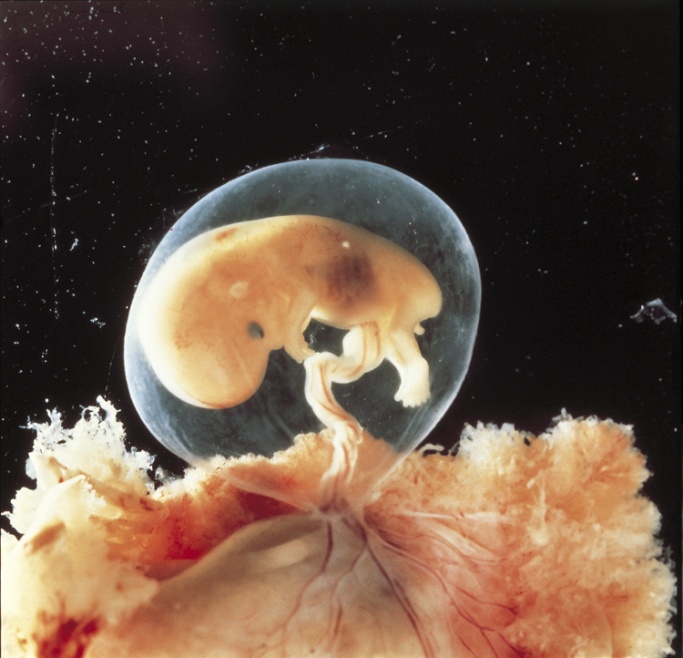 Prenatal Development
Placenta
Teratogens
Fetal alcohol syndrome (FAS)
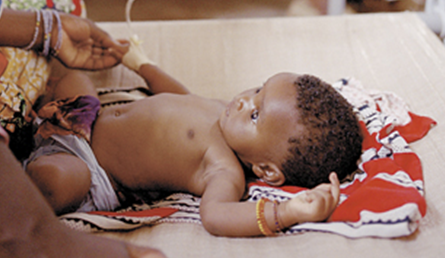 The Competent Newborn
Reflexes
Habituation
Novelty-preference                 procedure
Sensation and                      perception
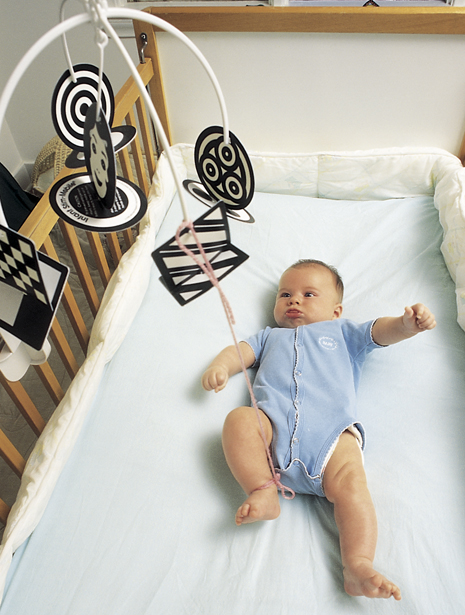 What is the ideal age, and why?

What is the worst age to be, and why?
Infancy Childhood
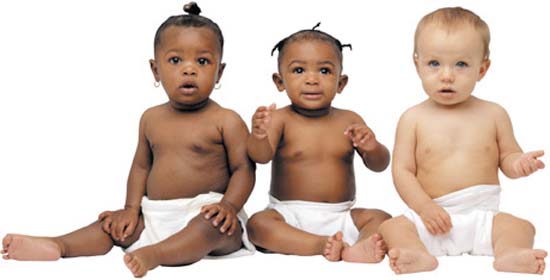 Physical Development  Brain Development
Brain development
Pruning process
Maturation
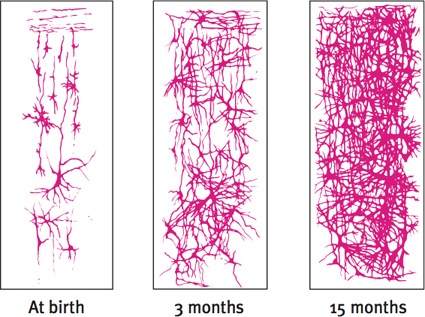 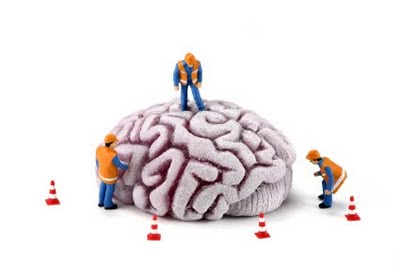 Physical Development  Motor Development
Motor development
Learning to walk
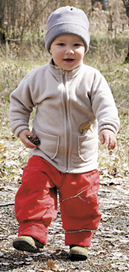 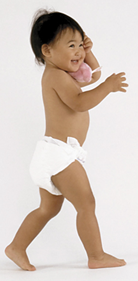 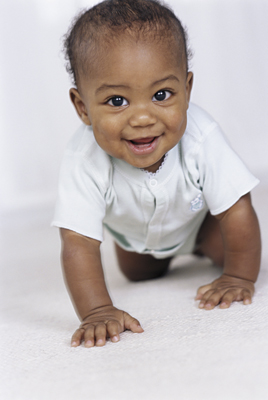 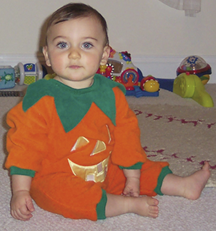 Physical Development  Maturation and Infant Memory
Infantile amnesia
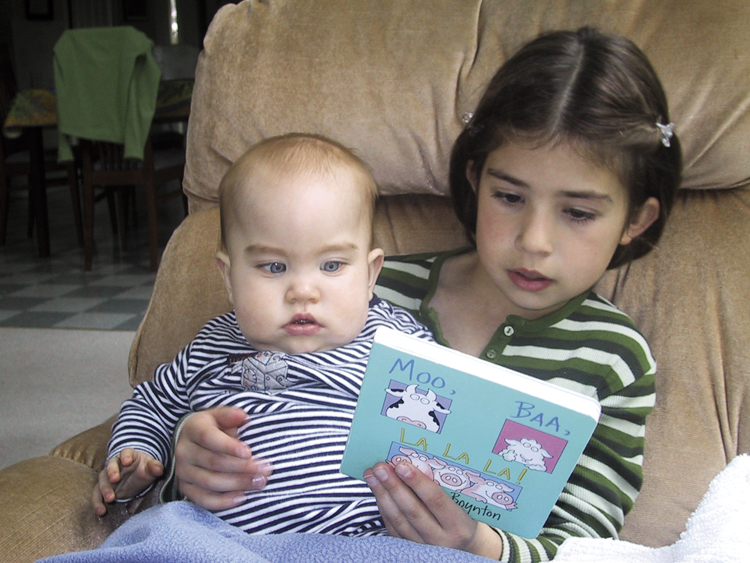 Cognitive Development
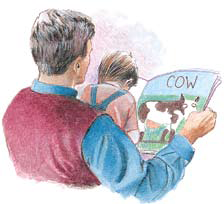 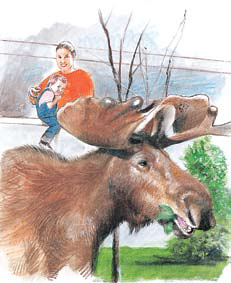 Cognition
Jean Piaget
Schema
Assimilation
Accommodation
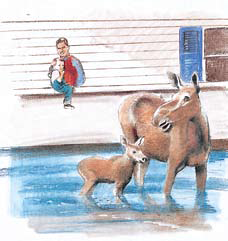 Cognitive DevelopmentPiaget’s Theory and Current Thinking
Sensorimotor Stage
Object permanence
“out of sight, out of mind”
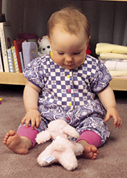 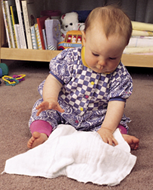 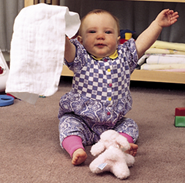 Cognitive DevelopmentPiaget’s Theory and Current Thinking
Preoperational                           Stage
Conservation
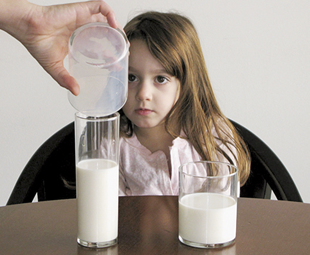 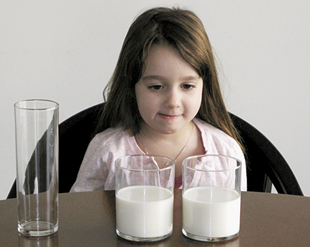 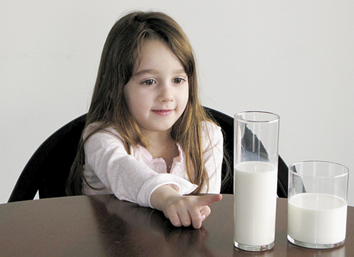 Cognitive DevelopmentPiaget’s Theory and Current Thinking
Egocentrism
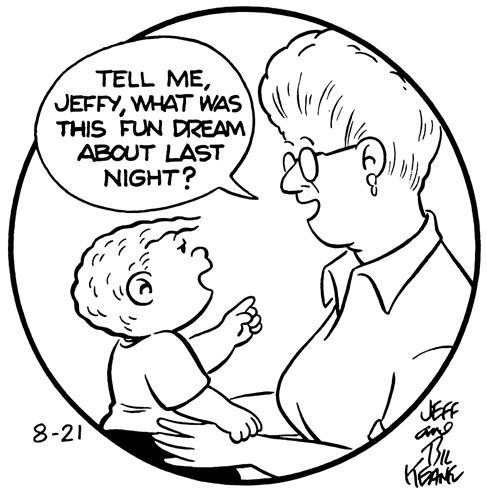 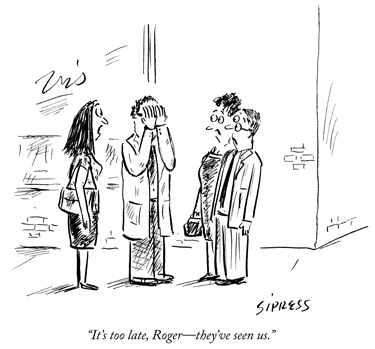 Cognitive DevelopmentPiaget’s Theory and Current Thinking
Theory of Mind
 ability to infer  others’ mental states
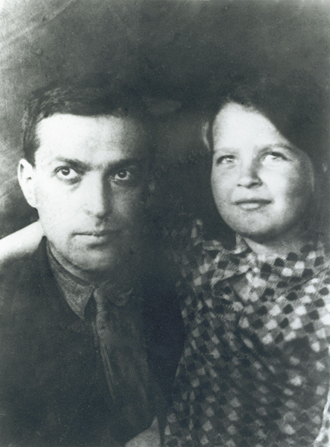 Cognitive DevelopmentPiaget’s Theory and Current Thinking
Concrete                             Operational                                 Stage
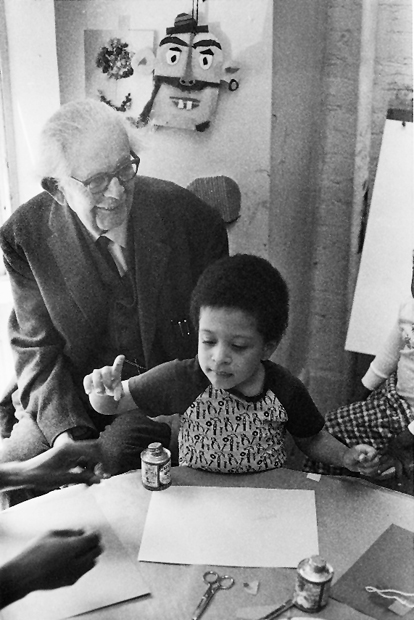 Cognitive DevelopmentPiaget’s Theory and Current Thinking
Formal Operational Stage
Abstract concepts
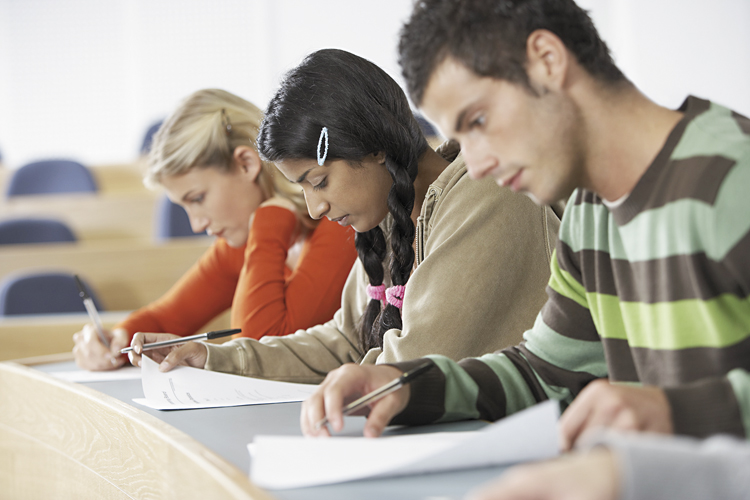 Cognitive DevelopmentPiaget’s Theory and Current Thinking
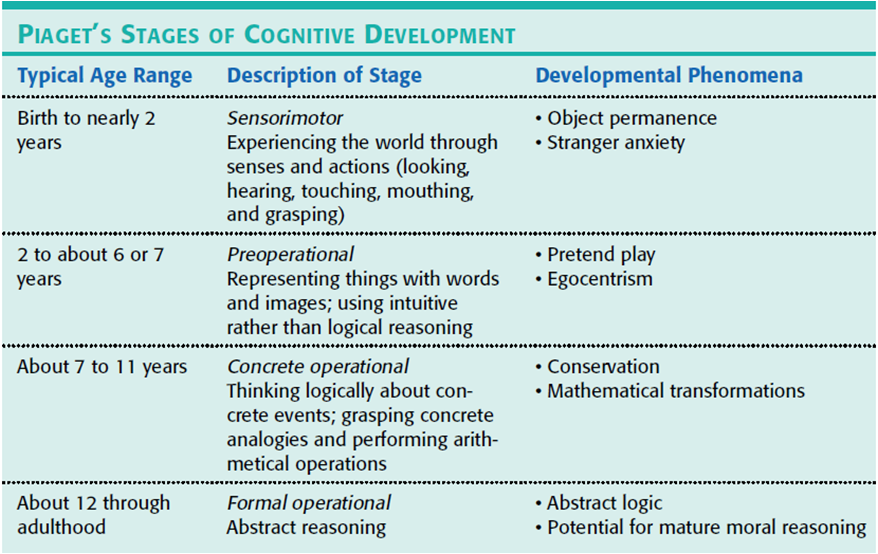 Cognitive DevelopmentReflecting on Piaget’s Theory
Influential theory
Development is more continuous
Larger emphasis on social factors
Social Development
Stranger anxiety
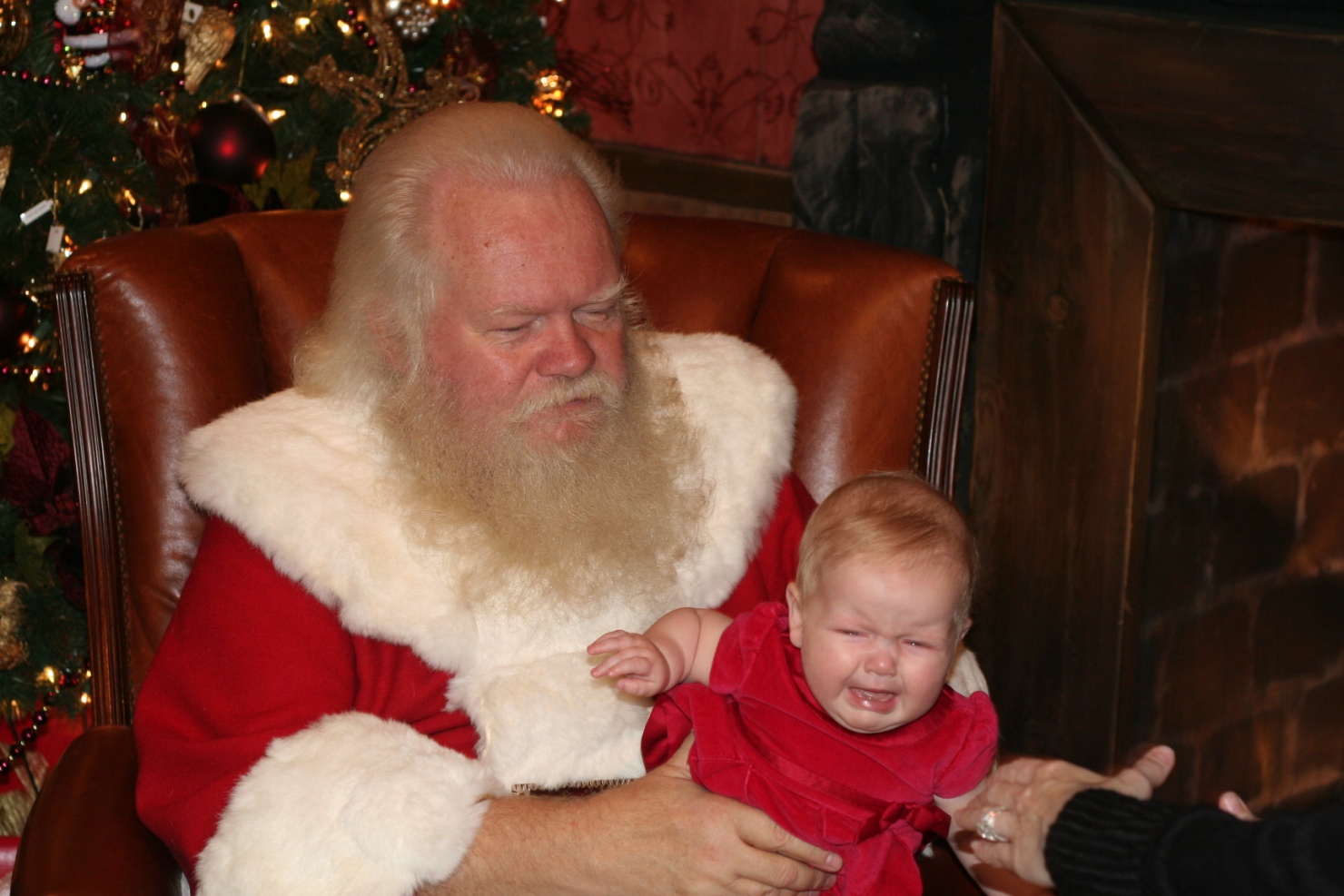 Social DevelopmentOrigins of Attachment
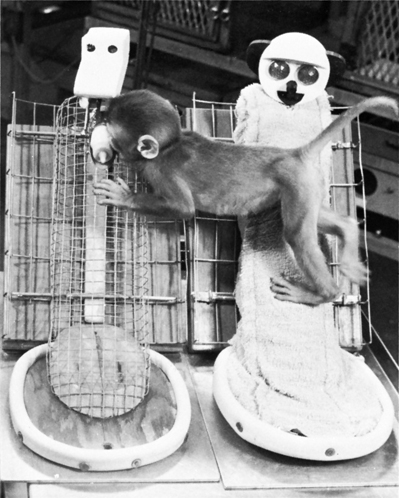 Attachment
Body contact
Harry Harlow’s                                 studies
Familiarity
Critical period
Imprinting
Sensitive period
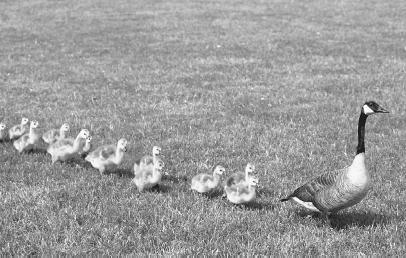 Social Development  Attachment Differences: Temperament and Parenting
Ainsworth’s “strange situation”
Secure attachment
Insecure attachment
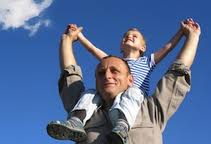 Social Development   Attachment Differences: Temperament and Parenting
Temperament
Erikson’s                                      Basic trust
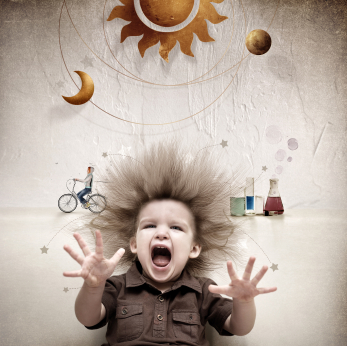 Social DevelopmentDeprivation of Attachment
Early deprivation of attachment
Disruption of attachment
Does day care affect attachment?
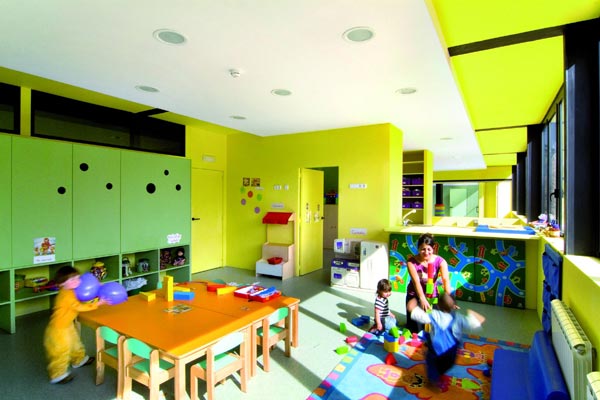 Social DevelopmentSelf-Concept
Self-concept
Self-esteem
Self-awareness
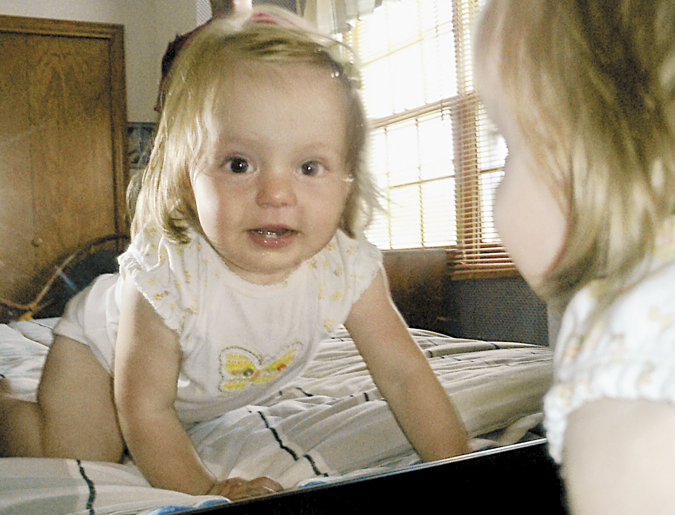 Parenting Styles
Are your parents:

Overbearing or uninvolved?
Overprotective or distant?
Strict or permissive?
Social DevelopmentParenting Styles
Parenting styles                    (Baumrind)
Authoritarian
Permissive
Authoritative
Correlation versus                causation
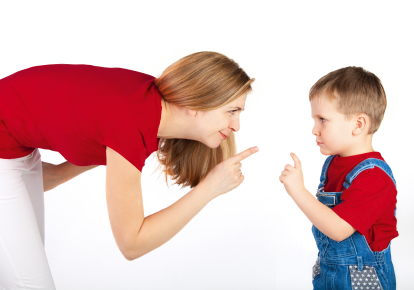 Social DevelopmentGender and Child-Rearing
What would you do if you saw your 3 year old son playing with Barbie dolls and wearing a princess dress?

What would you do if you saw your 3 year old daughter playing with Tonka trucks and Star Wars toys?
Gender Development
Gender
Influences on social development
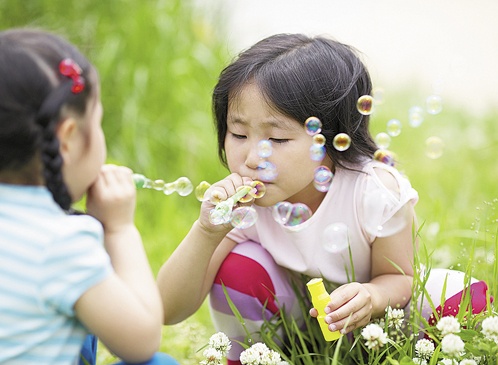 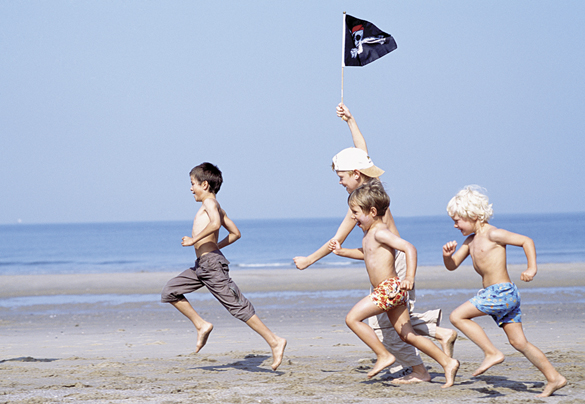 Gender DevelopmentGender Similarities and Differences
Gender and aggression
Aggression
Physical versus relational aggression
Gender and social power
Gender and social connectedness
Gender DevelopmentThe Nature of Gender
Sex chromosomes
X chromosome
Y chromosome
Sex hormones
Testosterone
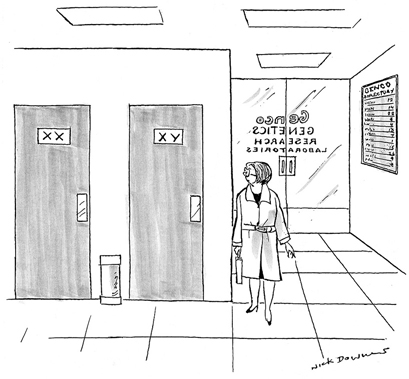 Gender DevelopmentThe Nurture of Gender
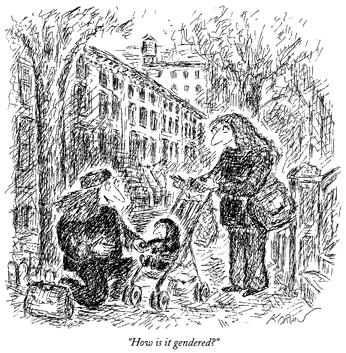 Gender Role
Role
Gender and child                           -rearing
Gender identity
Gender typing
Social learning theory
Gender DevelopmentThe Nurture of Gender
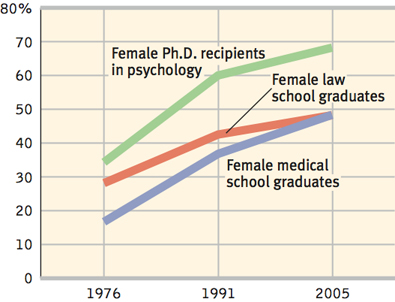 Parents and Peers
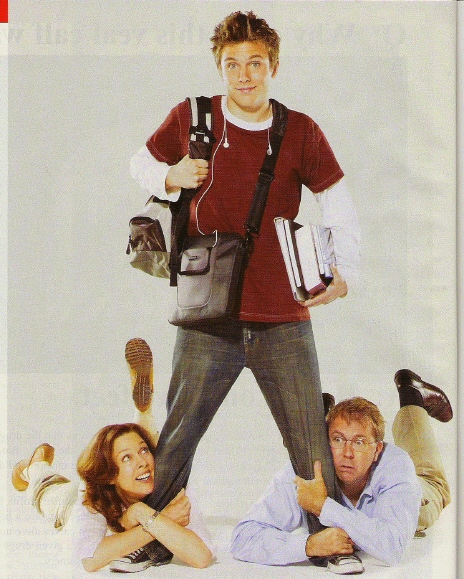 Parental Influences
How much of an influence do your parents have on:

Your activities?
Your religious views?
Your musical interests?
Your political views?
Your style of dress?
Your peer groups?
Your career choice?
Parents and Early Experiences
How much credit (or blame) do parents                                deserve?
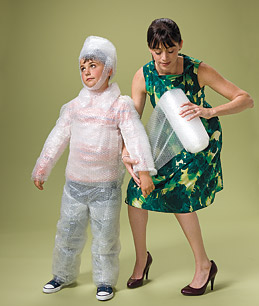 Peer Influence
How much do your friends influence:

Your activities?
Your religious views?
Your musical interests?
Your political views?
Your style of dress?
Your career choice?
Peer Influence
Peer influence
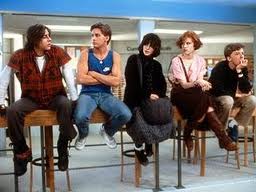 Adolescence
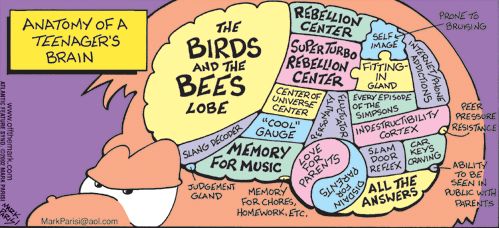 Introduction
Adolescence
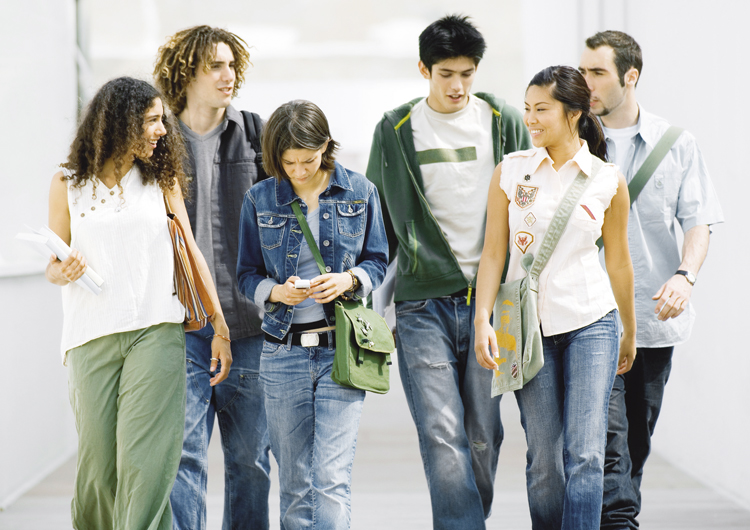 Physical Development
Puberty
Primary sexual characteristics
menarche
Secondary sexual characteristics
Timing of sexual characteristics
Cognitive DevelopmentDeveloping Reasoning Power
Piaget’s formal                     operations
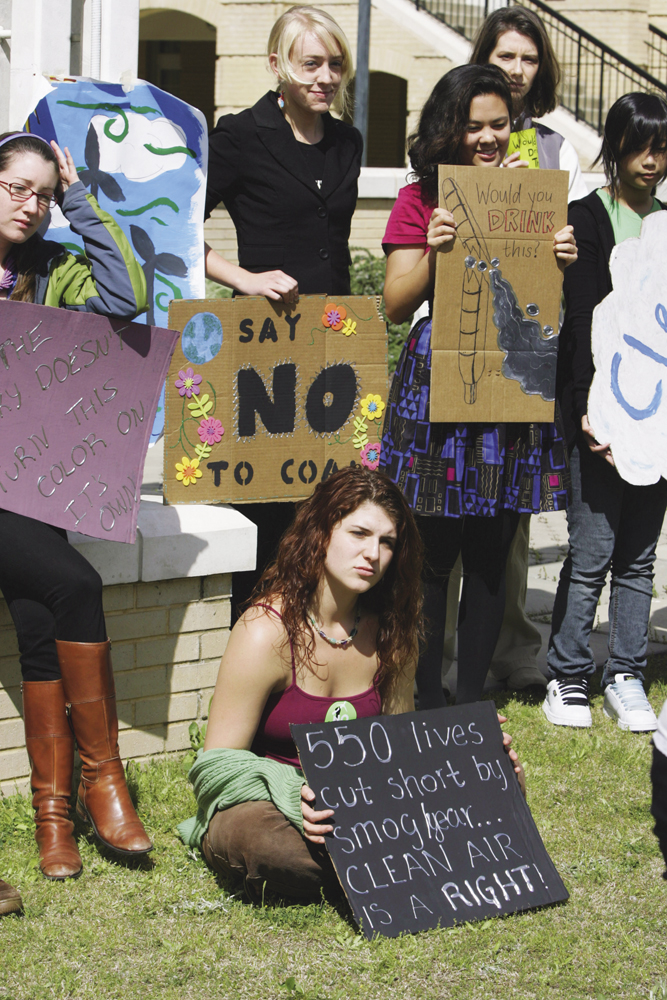 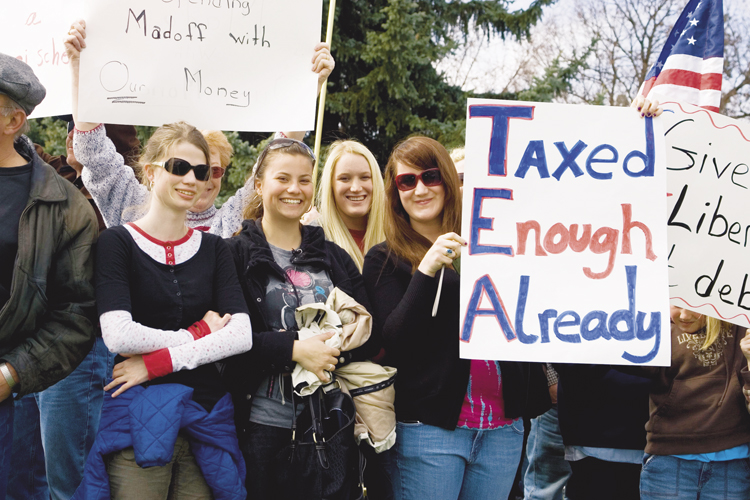 Cognitive DevelopmentDeveloping Morality
Lawrence Kohlberg
Preconventional morality
Conventional morality
Postconventional morality
Moral feeling
Moral action
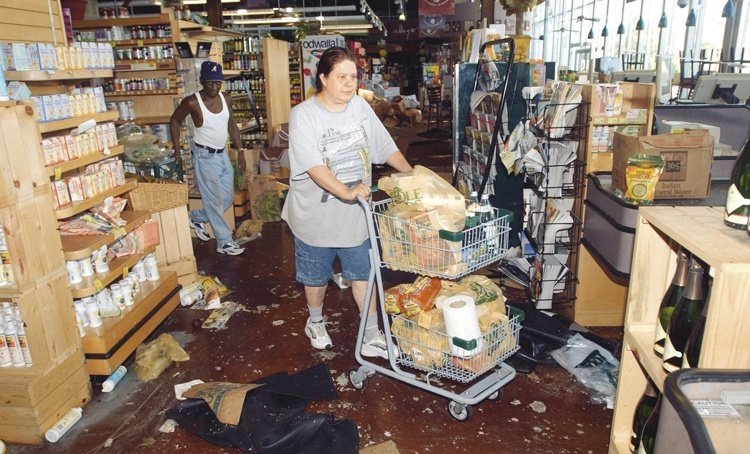 Preconventional Morality
1. Avoids punishment—“Heinz will go to jail if he steals the drug.”
2. Gains rewards—“Heinz will have someone to fix fine dinners for him if his wife lives.”
Conventional Morality
3. Gains approval/avoids disapproval—“What would people think of Heinz if he lets his wife die?”
4. Does duty to support society/avoids dishonor or guilt—“Heinz must live up to his marriage vow of protecting his wife.”
Postconventional Morality
5. Affirms agreed-upon rights—“Everyone agrees that people have the right to live.”
6. Abstract, autonomous moral principle—“Saving a life takes precedence over everything else, including the law.”
How can you tell that someone is your friend?
You and your friends found a sheet of paper that
your teacher must have lost. On the paper are the
questions and answers for a test that you are going
to have tomorrow. Your friends all plan to study
from it, and they want you to go along with them.
You don’t think you should, but they tell you to do
it anyway. What would you really do: study from
the paper or not study from it?
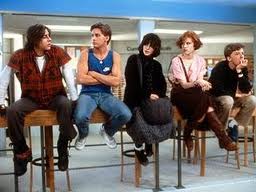 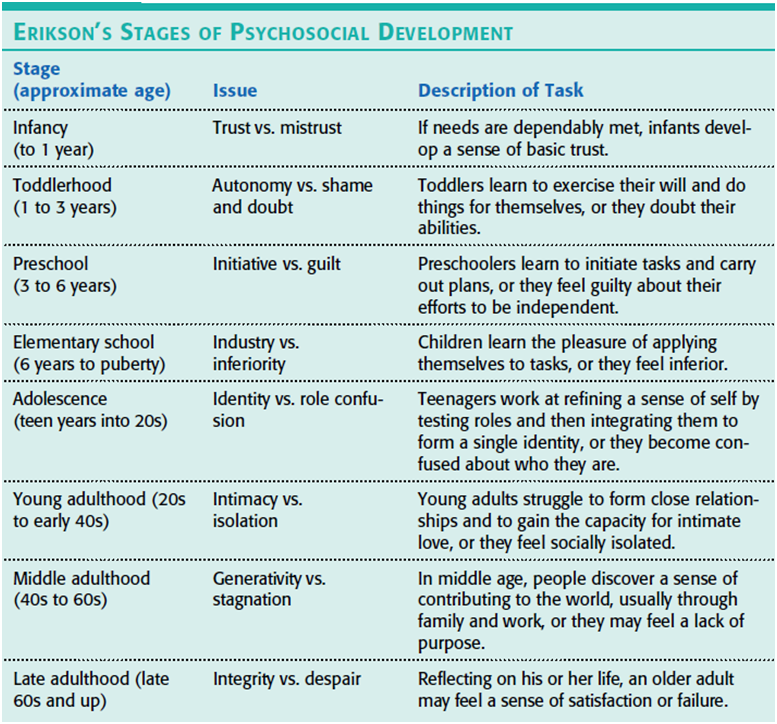 Social Development
Forming an identity
Identity
Social identity
Intimacy
Parent and peer relationships
Emerging Adulthood
Emerging adulthood
How would you define adulthood?
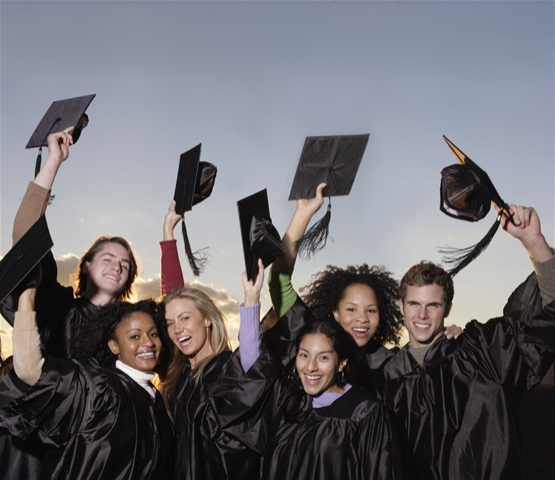 Adulthood
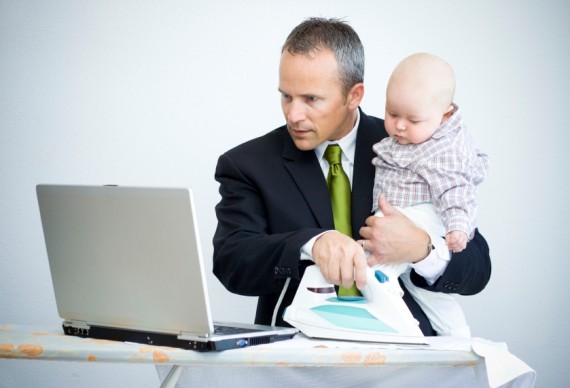 Adulthood
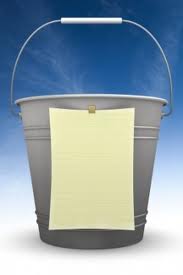 WHAT ARE YOUR TEN BUCKET LIST ITEMS?
Physical Development
Physical changes in middle adulthood
Menopause
Physical changes in later life
Life expectancy
Sensory abilities
Health
Dementia and Alzheimer’s Disease
Cognitive Development  Aging and Memory
Recall versus recognition
Prospective memory
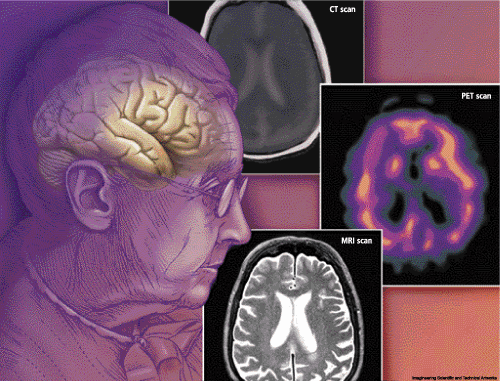 Cognitive DevelopmentAging and Intelligence
Cross-Sectional Evidence
Cross-sectional study
Longitudinal Evidence
Longitudinal study
It all depends
Crystallized intelligence
Fluid intelligence
Social DevelopmentAdulthood’s Ages and Stages
Midlife transition
Social clock
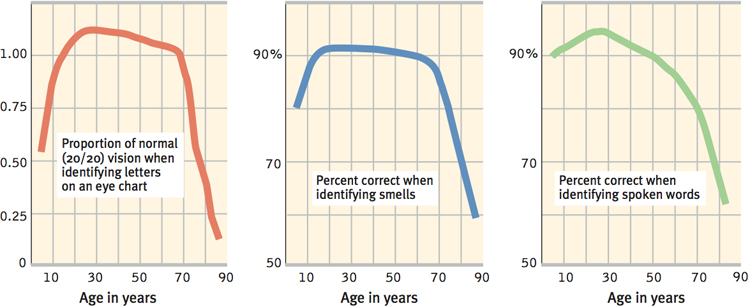 Social Development  Adulthood Commitments
Love
Work
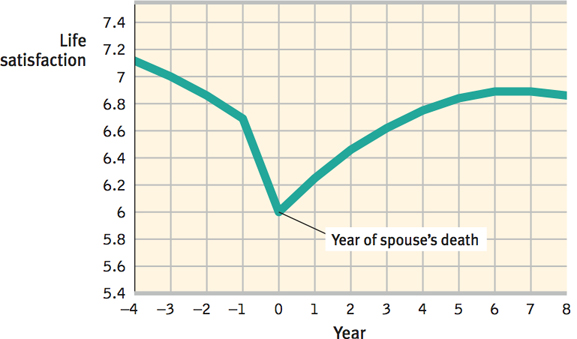 Social Development  Well-Being Across the Life Span
Well-being across the life span
Death and                                    dying
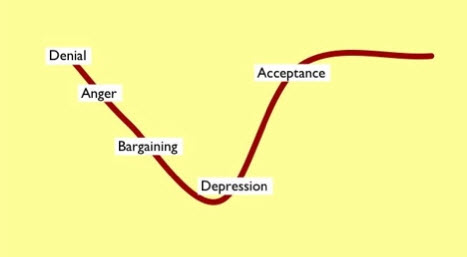 Biopsychosocial Influences on Successful Aging
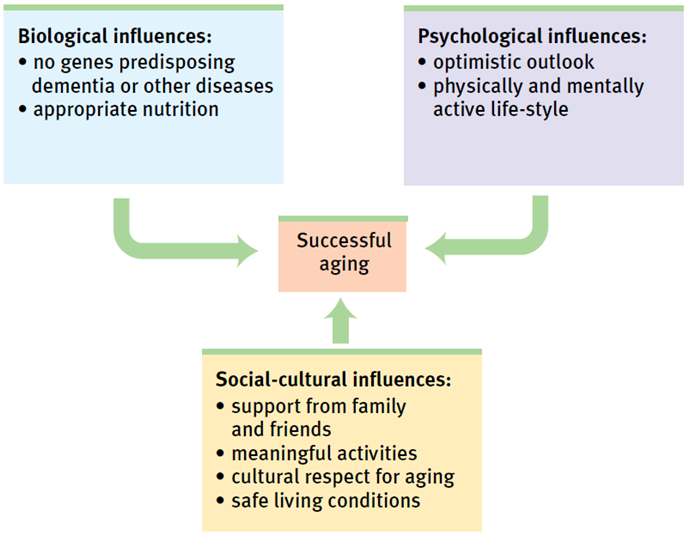 Reflections on Two Major Developmental Issues
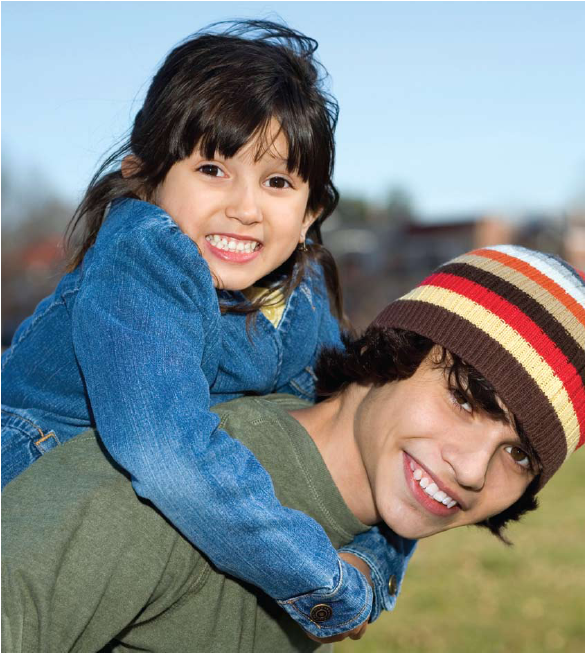 Three Major Developmental Issues
Nature versus nurture
Continuity and stages
Stability and                            change
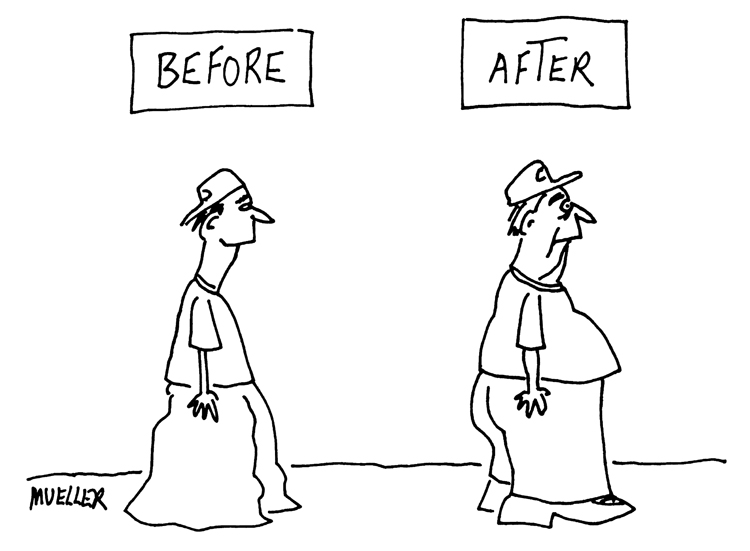 Continuity and Stages
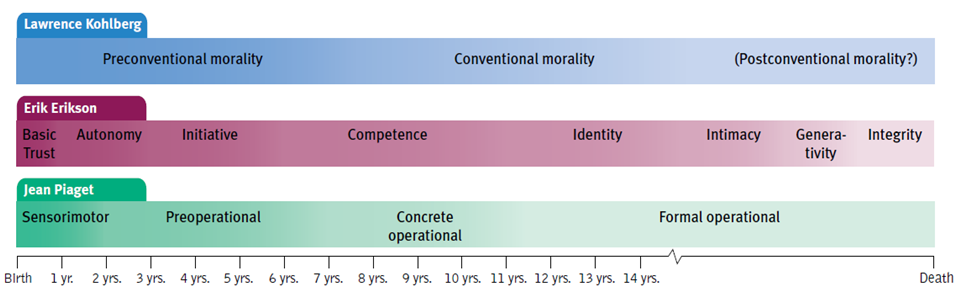 The End
Definition Slides
Developmental Psychology
= a branch of psychology that studies physical, cognitive, and social change throughout the life span.
Zygote
= the fertilized egg, it enters a 2-week period of rapid cell division and develops into an embryo.
Embryo
= the developing human organism from about 2 weeks after fertilization through the second month.
Fetus
= the developing human organism from 9 weeks after conception to birth.
Teratogens
= agents, such as chemicals and viruses, that can reach the embryo or fetus during prenatal development and cause harm.
Fetal Alcohol Syndrome (FAS)
= physical and cognitive abnormalities in children caused by a pregnant woman’s heavy drinking. In severe cases, symptoms include noticeable facial misproportions.
Habituation
= decreasing responsiveness with repeated stimulation.  As infants gain familiarity with repeated exposure to a visual stimulus, their interest wanes and they look away sooner.
Maturation
= biological growth processes that enable orderly changes in behavior, relatively uninfluenced by experience.
Cognition
= all mental activities associated with thinking, knowing, remembering, and communicating.
Schema
= a concept or framework that organizes and interprets information.
Assimilation
= interpreting our new experiences in terms of our existing schemas.
Accommodation
= adapting our current understandings (schemas) to incorporate new information.
Sensorimotor Stage
= in Piaget’s theory, the stage (from birth to about 2 years of age) during which infants know the world mostly in terms of their sensory impressions and motor activities.
Object Permanence
= the awareness that things continue to exist when not perceived.
Preoperational Stage
= in Piaget’s theory, the stage (from 2 to about 6 or 7 years of age) during which a child learns to use language but does not yet comprehend the mental operations of concrete logic..
Conservation
= the principle (which Piaget believed to be a part of concrete operational reasoning) that properties such as mass, volume, and number remain the same despite changes in the forms of objects.
Egocentrism
= in Piaget’s theory, the preoperational child’s difficulty taking another’s point of view.
Theory of Mind
= people’s ideas about their own and other’s mental states – about their feelings, perceptions, and thoughts, and the behaviors these might predict.
Concrete Operational Stage
= in Piaget’s theory, the stage of cognitive development (from about 6 or 7 to 11 years of age) during which children gain the mental operations that enable them to think logically about concrete events.
Formal Operational Stage
= in Piaget’s theory, the stage of cognitive development (normally beginning about age 12) during which people begin to think logically about abstract concepts.
Autism
= a disorder that appears in childhood and is marked by deficient communication, social interaction, and understanding of other’s states of mind.
Stranger Anxiety
= the fear of strangers that infants commonly display, beginning by about 8 months of age.
Attachment
= an emotional tie with another person; shown in young children by their seeking closeness to the caregiver and showing distress on separation.
Critical Period
= an optimal period shortly after birth when an organism’s exposure to certain stimuli or experiences produces proper development.
Imprinting
= the process by which certain animals form attachments during a critical period very early in life.
Temperament
= a person’s characteristic emotional reactivity and intensity.
Basic Trust
= according to Erik Erikson, a sense that the world is predictable and trustworthy; said to be formed during infancy by appropriate experiences with responsive caregivers.
Self-concept
= our understanding and evaluation of who we are.
Gender
= in psychology, the biologically and socially influenced characteristics by which people define male and female.
Aggression
= physical or verbal behavior intended to hurt someone.
X Chromosome
= the sex chromosome found in both men and women. Females have two X chromosomes; males have one.  An X chromosome from each parent produces a female child.
Y Chromosome
=the sex chromosome found only in males.  When paired with an X chromosome from the mother, it produces a male child.
Testosterone
= the most important of the male sex hormones.  Both males and females have it, but the additional testosterone in males stimulates the growth of the male sex organs in the fetus and the development of the male sex characteristics during puberty.
Role
= a set of expectations (norms) about a social position, defining how those in the position ought to behave.
Gender Role
= a set of unexpected behaviors for males or for females.
Gender Identity
= our sense of being male or female.
Gender Typing
= the acquisition of a traditional masculine or feminine role.
Social Learning Theory
= the theory that we learn social behavior by observing and imitating and by being rewarded or punished.
Adolescence
= the transition period from childhood to adulthood, extending from puberty to independence.
Puberty
= the period of sexual maturation, during which a person becomes capable of reproducing.
Primary Sexual Characteristics
= the body structures (ovaries, testes, and external genitalia) that makes sexual reproduction possible.
Secondary Sex Characteristics
= nonreproductive sexual characteristics, such as female breasts and hips, male voice quality, and body hair.
Menarche
= the first menstrual period.
Identity
= our sense of self; according to Erikson, the adolescent’s task is to solidify a sense of self by testing and integrating various roles.
Social Identify
= the “we” aspect of our self-concept; the part of our answer to “Who am I?” that comes from our group memberships.
Intimacy
= in Erikson’s theory, the ability to form close, loving relationships; a primary developmental task in late adolescence and early adulthood.
Emerging Adulthood
= for some people in modern cultures, a period from the late teens to mid-twenties, bridging the gap between adolescent dependence and full independence and responsible adulthood.
Menopause
= the time of natural cessation of menstruation; also refers to the biological changes a woman experiences as her ability to reproduce declines.
Cross-sectional Study
= a study in which people of different ages are compared with one another.
Longitudinal Study
= research in which the same people are restudied and retested over a long period.
Crystallized Intelligence
= our accumulated knowledge and verbal skills; tends to increase with age.
Fluid Intelligence
= our ability to reason speedily and abstractly; tends to decrease during late adulthood.
Social Clock
= the culturally preferred timing of social events such as marriage, parenthood, and retirement.